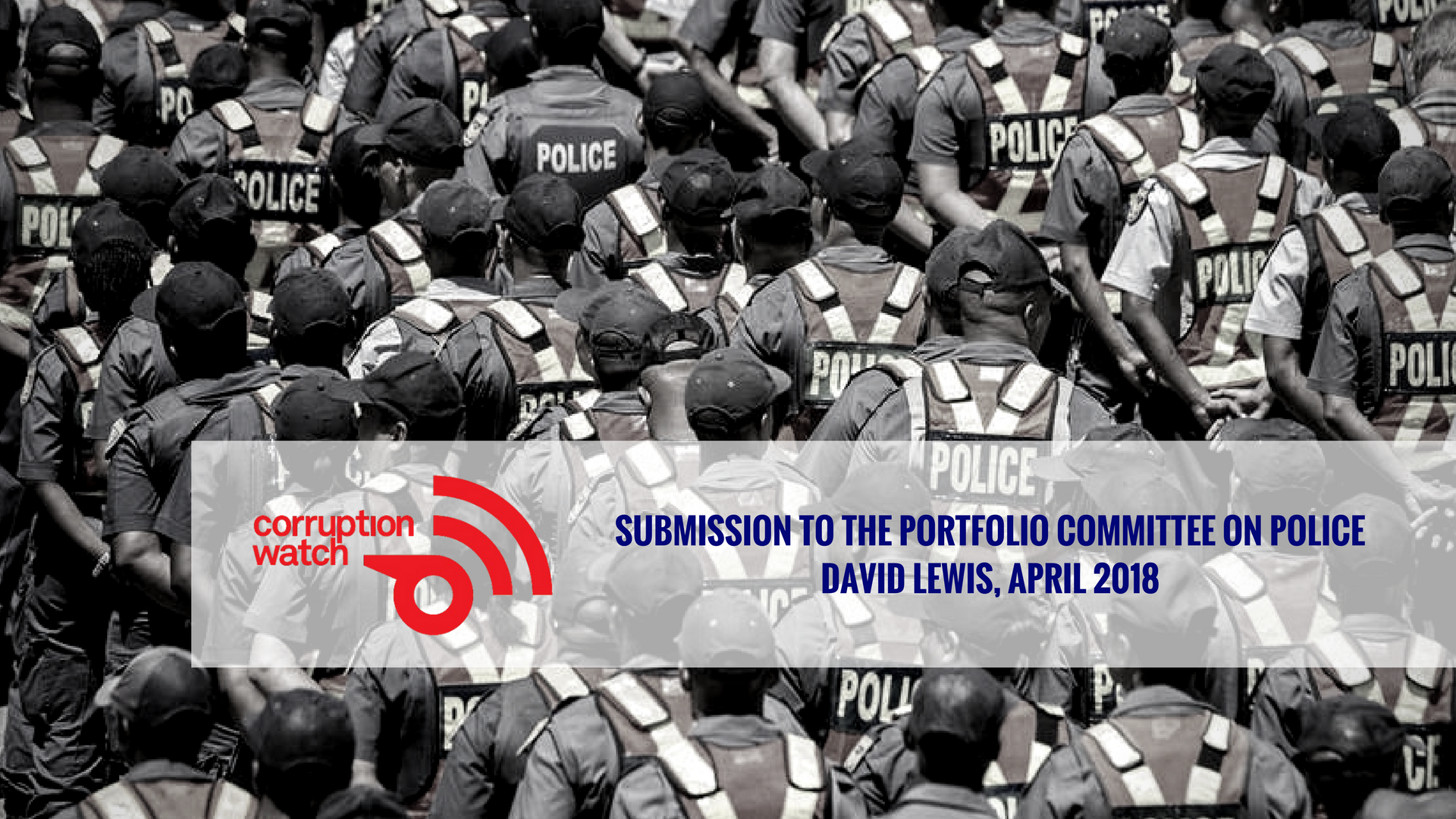 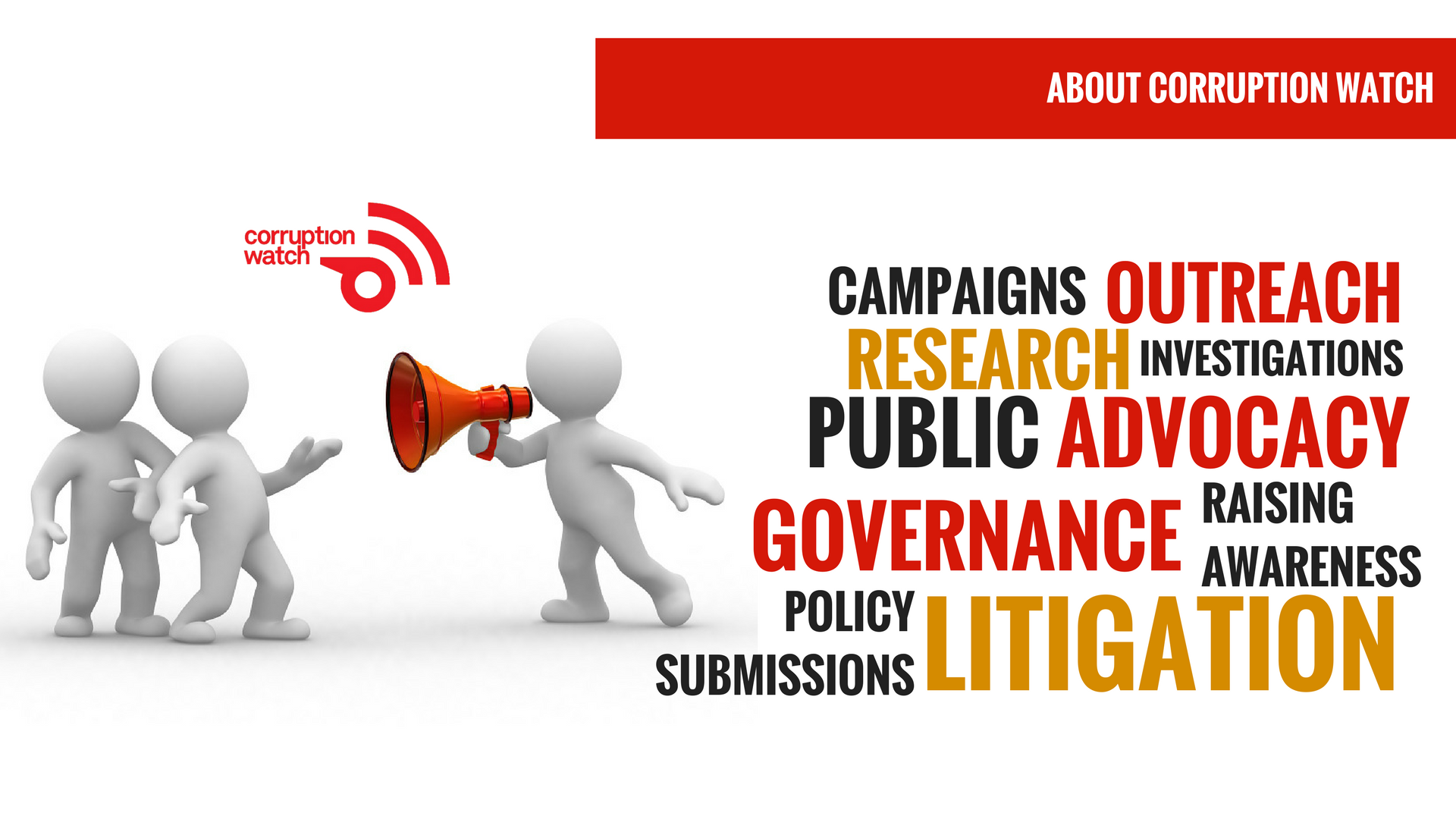 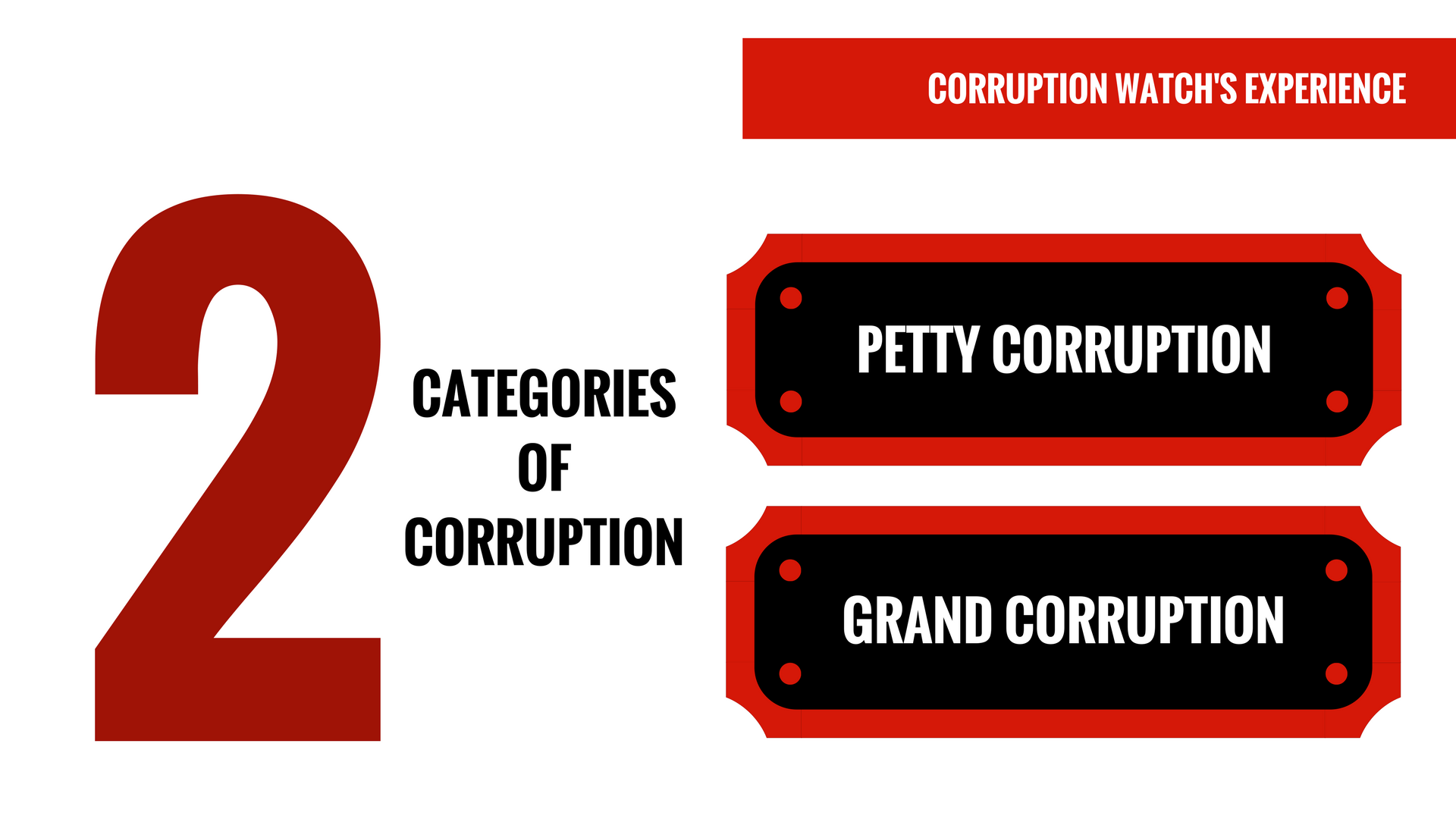 Two categories of corruption

Petty 
Grand
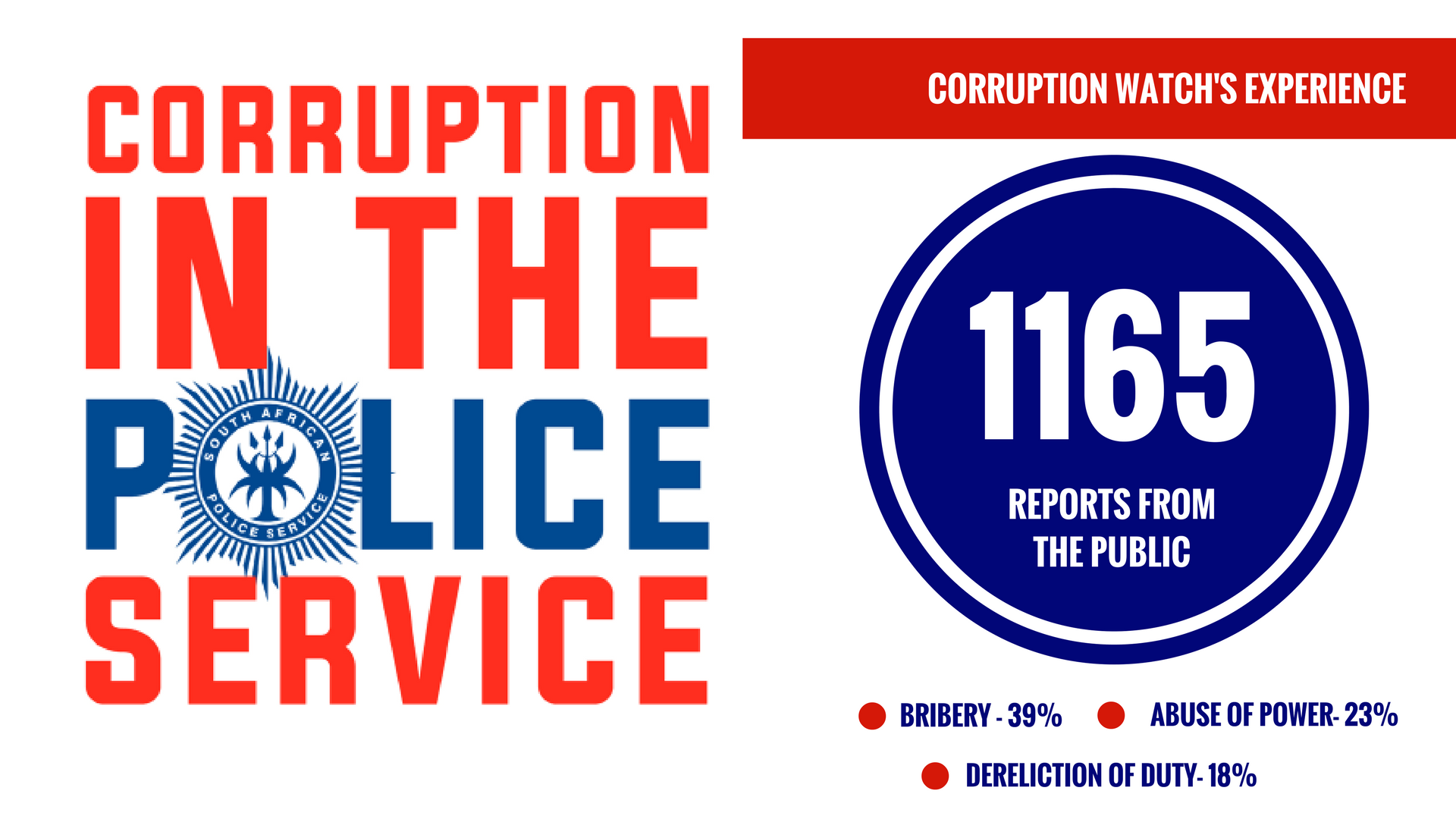 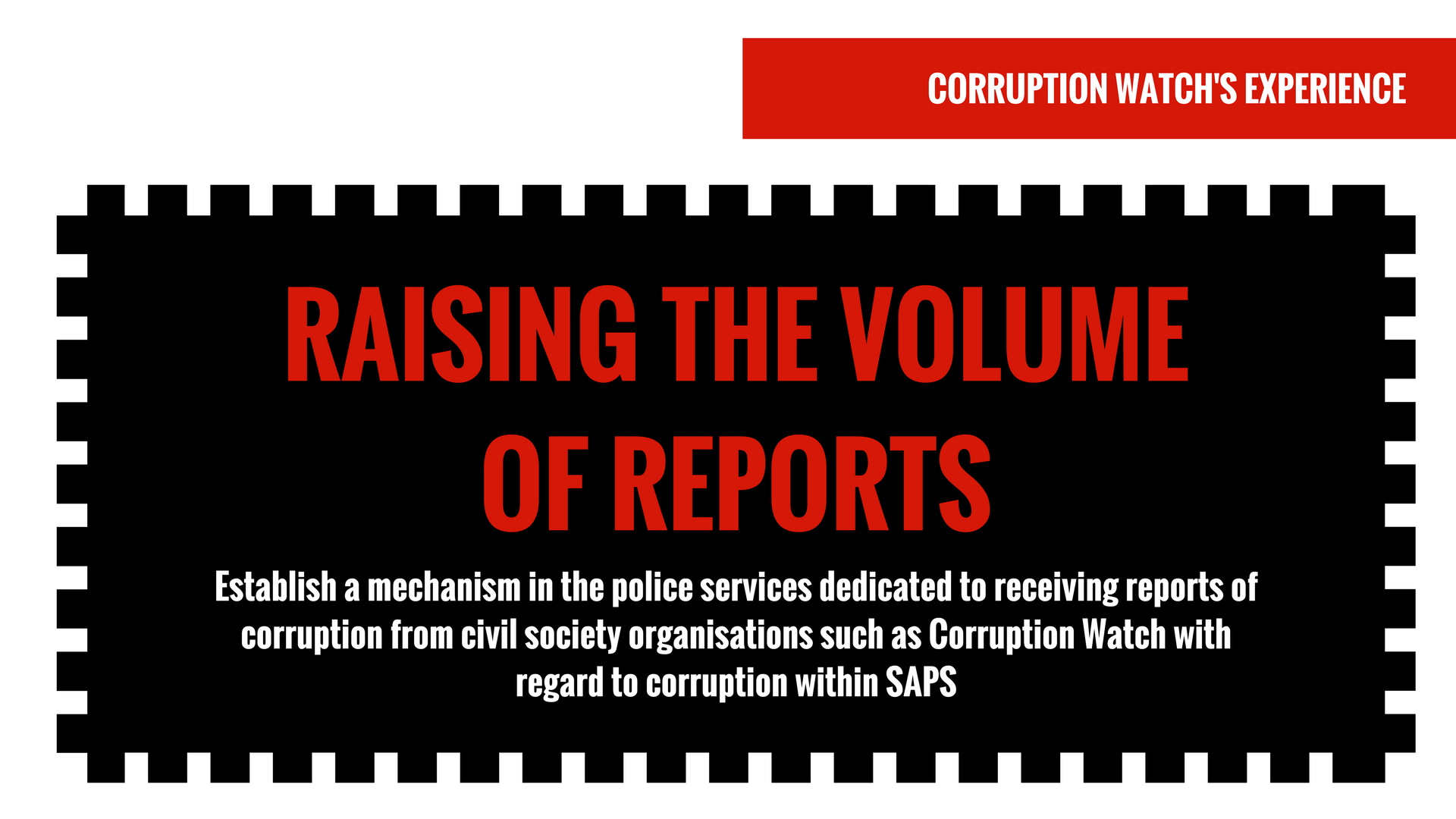 RAISING THE VOLUME OF REPORTS + RECOMMENDATION 1
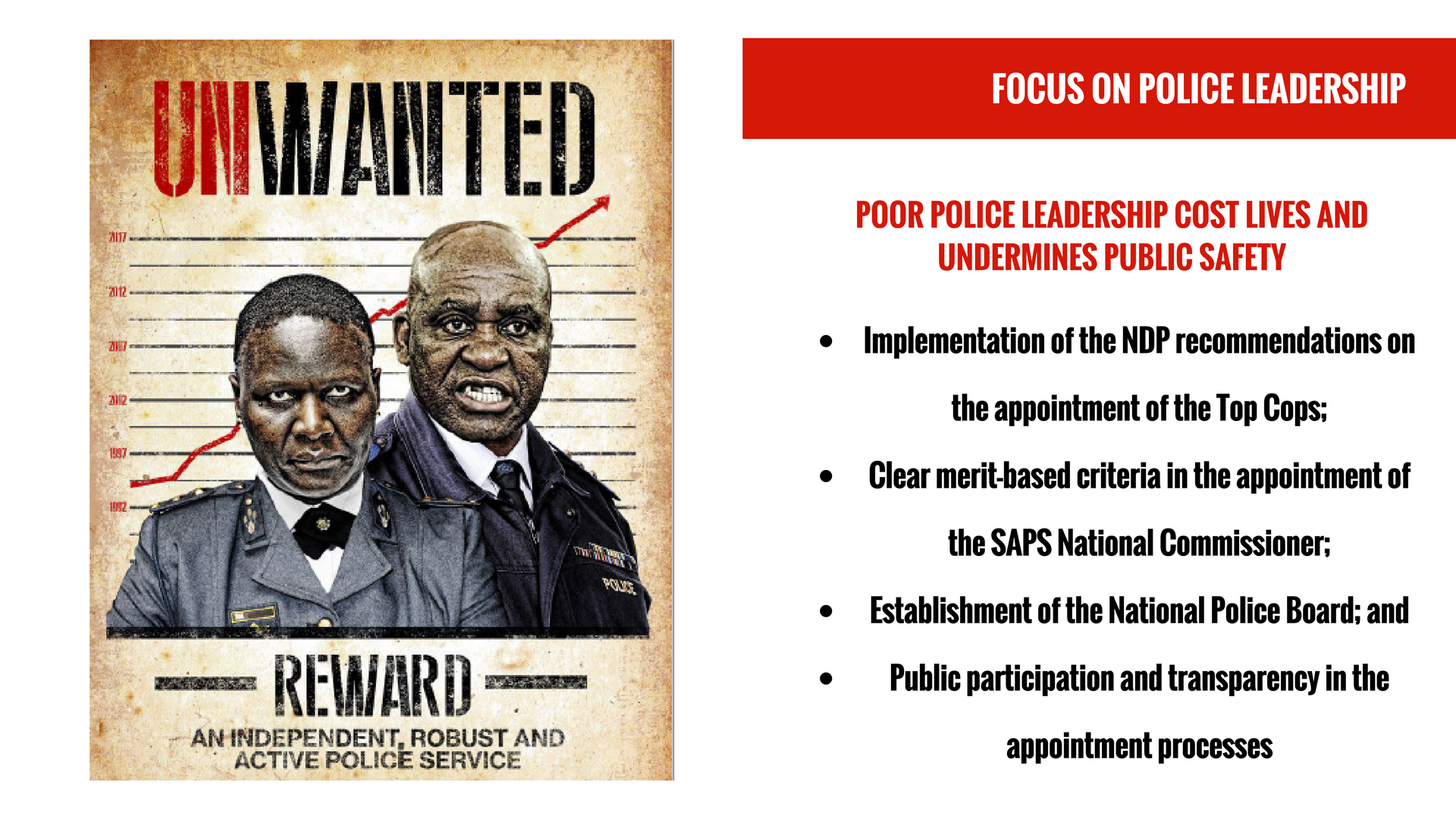 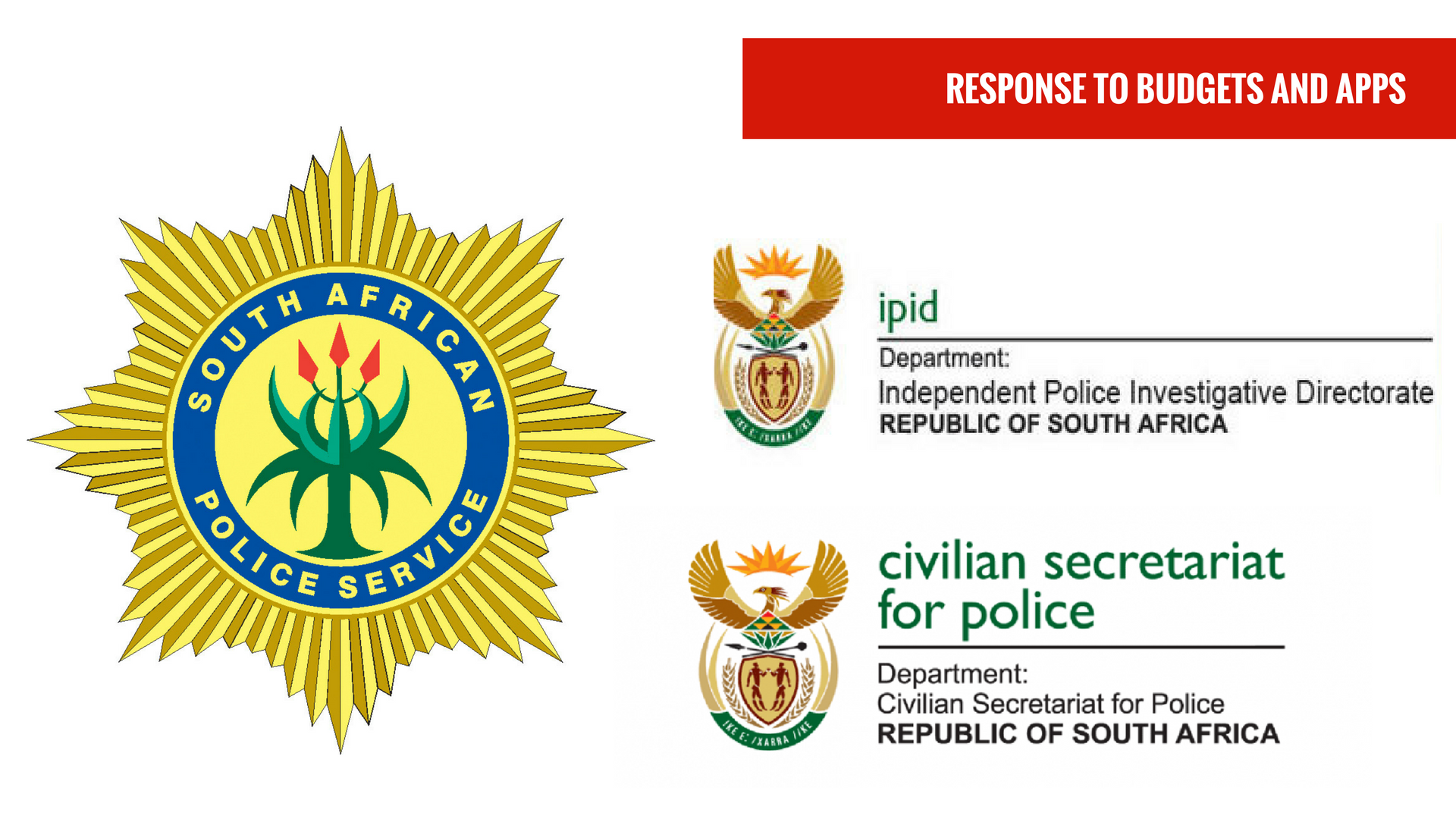 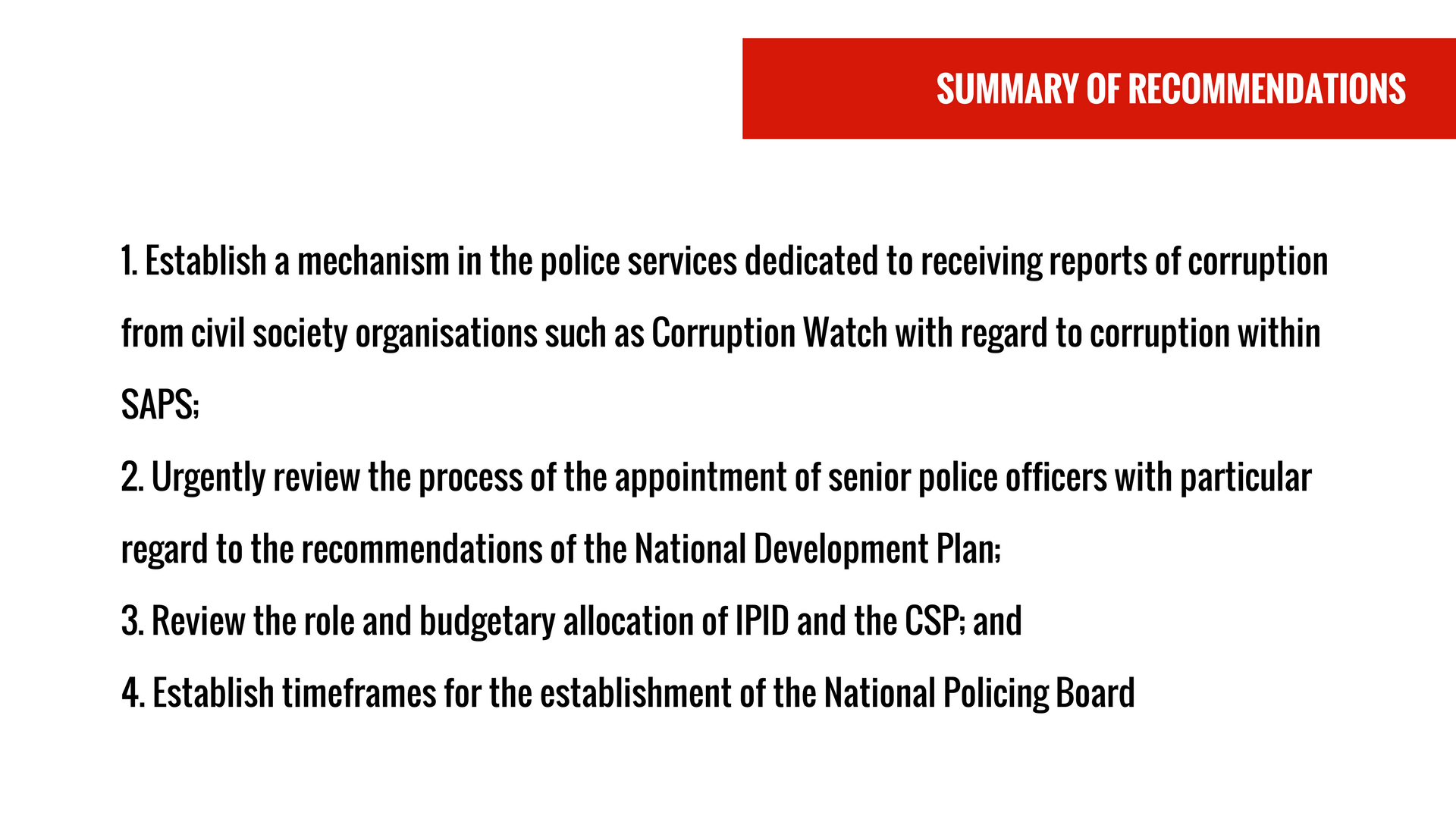 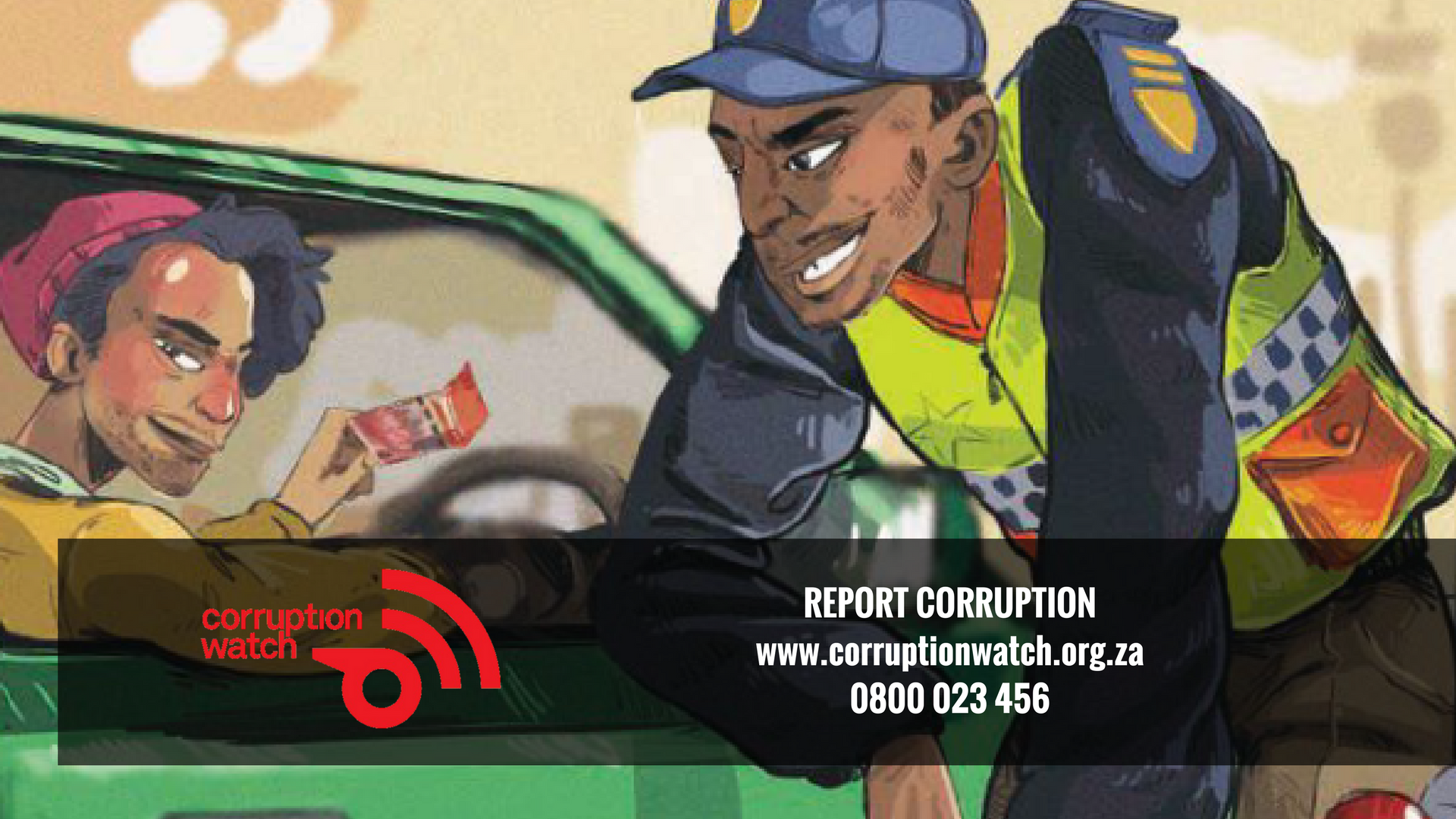